Presentation 
to 
National Assembly Standing Committee on S&T

on
December 19, 2014

Pakistan Council of Renewable Energy Technologies (PCRET)
PCRET 
Established on  8th May, 2001

By merging 

NIST   
National Institute of Silicon Technology      
(Established in 1981)
&
PCAT 
Pakistan Council of Appropriate Technology  (Established in 1974)
MISSION  STATEMENT
Committed to research, develop, promote, disseminate, impart training, and create Renewable Energy culture.
Head office :    Islamabad

		Regional Offices:
  i).   Quetta 
       ii).  Peshawar        
   iii).  Karachi      
  iv).  Lahore
Key Functions
To establish facilities, expertise and to conduct  research for suitable renewable energy technologies,
 
To produce materials, devices and applications in the field of renewable energy,  

To promote renewable energy technologies in the country, through PSDPs and pilot scale productions 

To organize conferences, seminars, workshops for promotion of technologies and products, and,

To establish national/provincial and international linkage in the field of renewable energy technologies.
Budget   Non- Development (Last Five Years)
( Rs. Million)
Budget    Development (Last Five Years)
( Rs. Million)
PCRET Regular Manpower Status
Renewable Energy Technologies at PCRET
   Photovoltaics (PV)
   Solar Thermal
   Microhydro Power (MHP)
   Biogas
   Wind Energy
Photovoltaics (PV)
PV Research Laboratories (old)
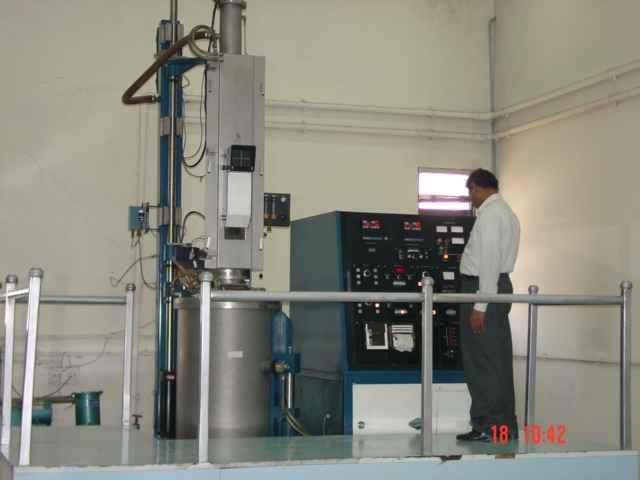 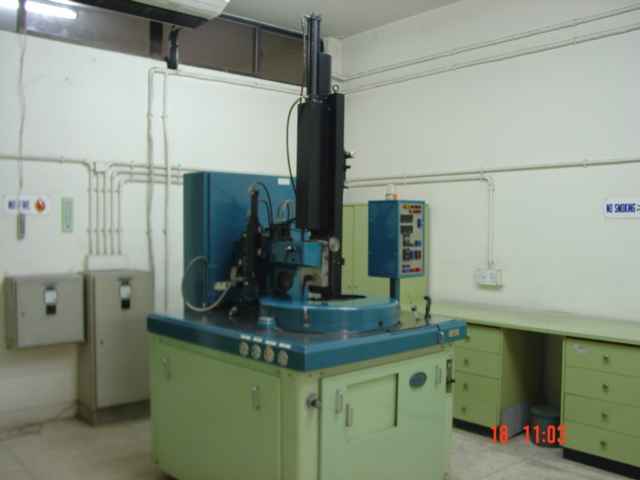 Crystal Growth
Wafering
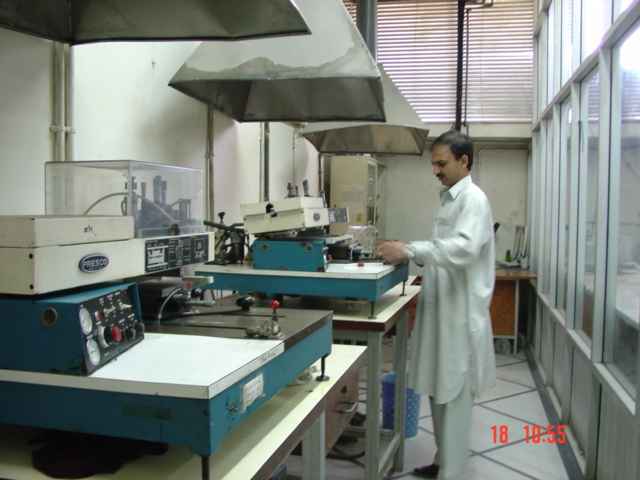 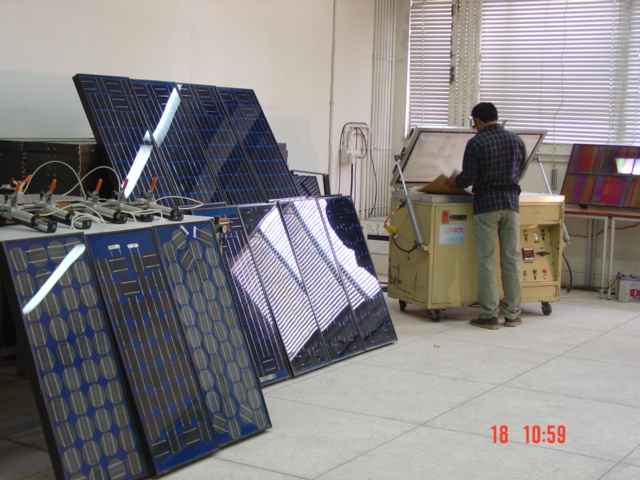 Cell Process
Lamination
PSDP Projects  of PV
Project#1: 	Testing Laboratory for Photovoltaic (PV) and Solar Thermal Appliances 
Project Cost		:  Rs. 21.00 Million 
Project Starting  Date	:  Dec, 2004
Project Completion Date	:  Dec, 2007
Project #2.  	Up Gradation of Facilities to Produce Silicon Solar Cells and Modules up to 80 kW Annual Capacity
Project Cost		:  Rs. 418.498 Million 
Project Starting  Date	:  01.01.2007
Project Completion Date	:  30th  June, 2014
Project  #3. 	Up Gradation and Extension of PCRET Facilities at Islamabad Center
Project Cost:  		:  Rs. 418.736 Million (original) 
			   Rs. 276.304 Million (Revised)
Project Starting  Date	:  October, 2007
Project Completion Date	:  Expected  (30th  June, 2015)
Testing Lab for PV and Solar Thermal Appliances
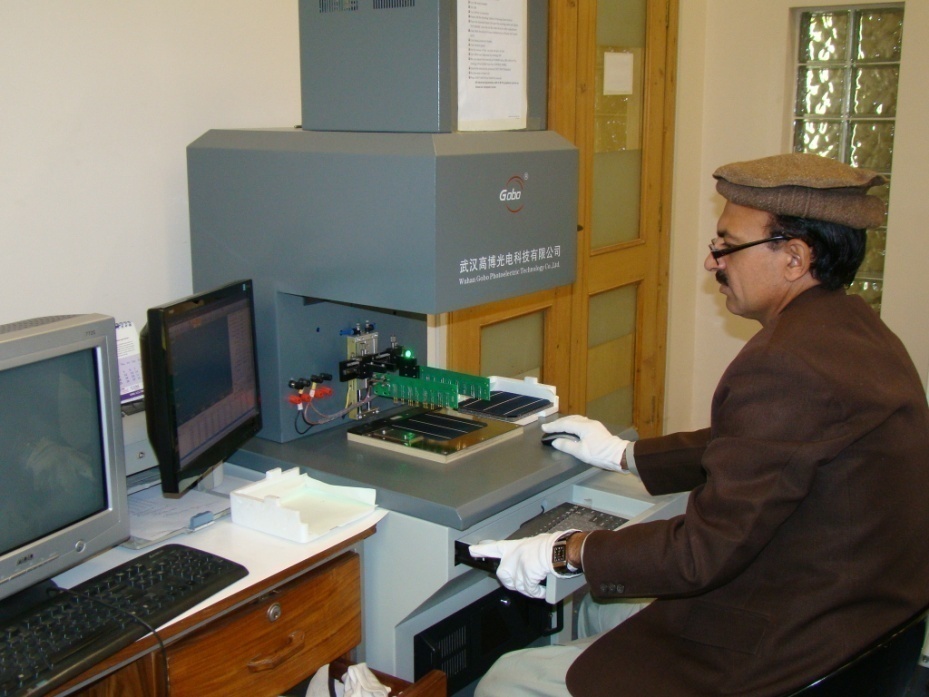 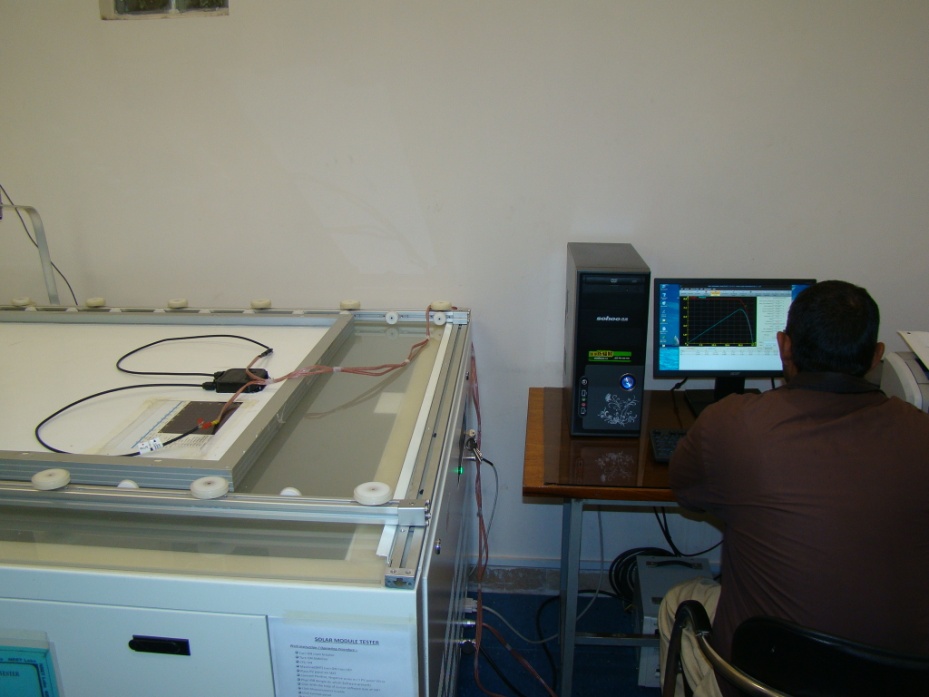 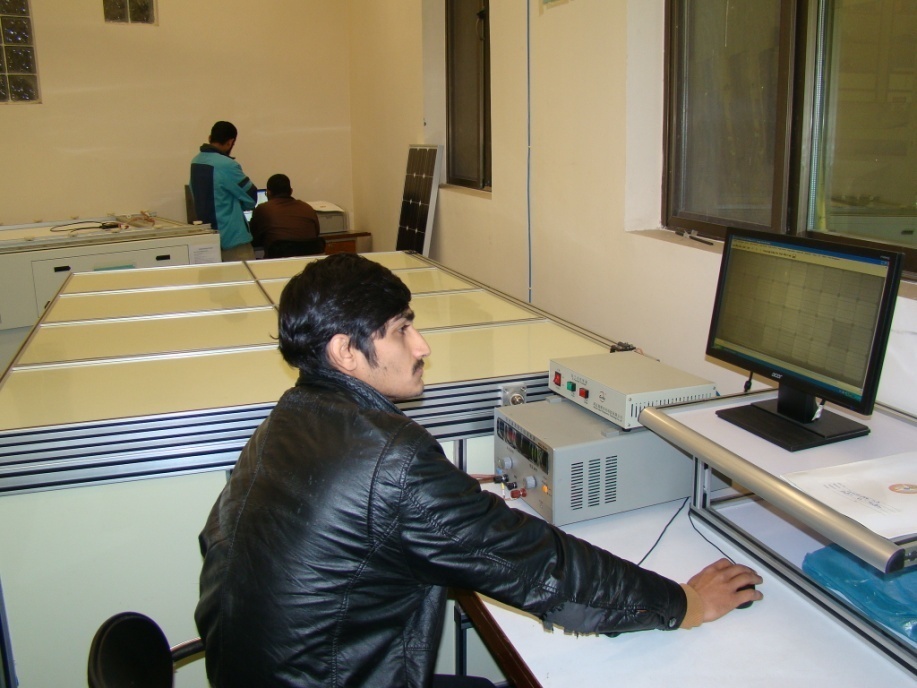 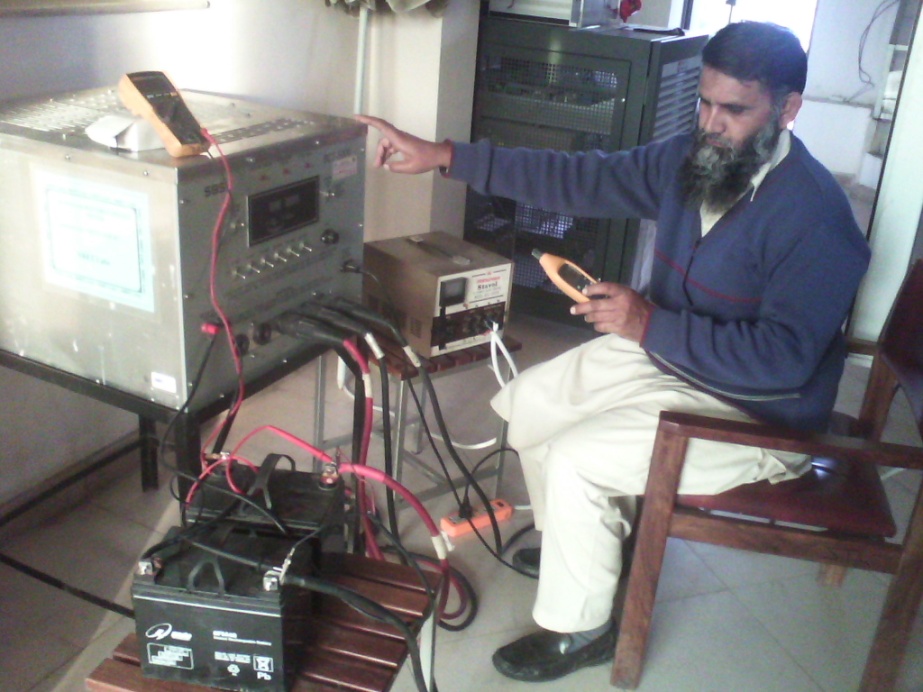 Testing Lab for PV and Solar Thermal Appliances
Testing Lab for PV and Solar Thermal Appliances

Standard: ISO/IEC-17025 (under process)
PV Cell Testing
PV Module Testing
PV Module Electro Luminescence Testing
Solar Flat Plate Geyser Testing
Solar Evacuated Tube Geyser Testing
Solar Inverter Testing
Solar Charge Controller Testing
LED Lights Testing
Battery Testing
Battery Electrolyte (Specific Gravity) Testing
Testing Lab for PV and Solar Thermal Appliances
Companies/NGO’s/GO’s to which PCRET has Provided Testing Services
S.No.              Organization                             		Testing Service Provided
1.    M/s PV Silicon Technologies, Lahore 		PV Module Testing
2.    M/s Tesla Industries Ltd. Islamabad 		PV Module Testing
3.    M/s Ace Quality Plus, Pvt. Ltd., Rawalpindi	 	Solar Geyser Testing
4.    M/s Solaratics, F-8, Islamabad			PV Module Testing
5.    M/s MAHASA PAKISTAN, Saddar, Rawalpindi     	PV Module Testing
6.    M/s 752 CTE C/O HQ 494 FWO, Karachi		PV Module Testing
7.    M/s Directorate of Alternative Energy, Energy 	Solar Energy 
       Department, Government of Sindh, Karachi		Components/Products  						Testing  ( i.e. PV Module, 
						Solar Inverter, Solar 
						Charge Controller, 
						Batteries, LED Lights
PV Research Laboratories (new)
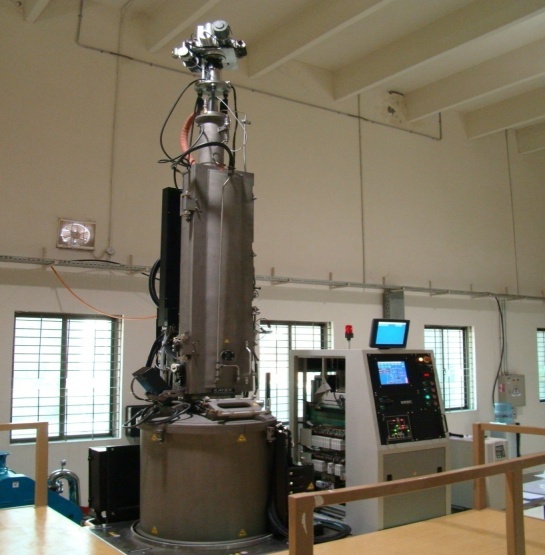 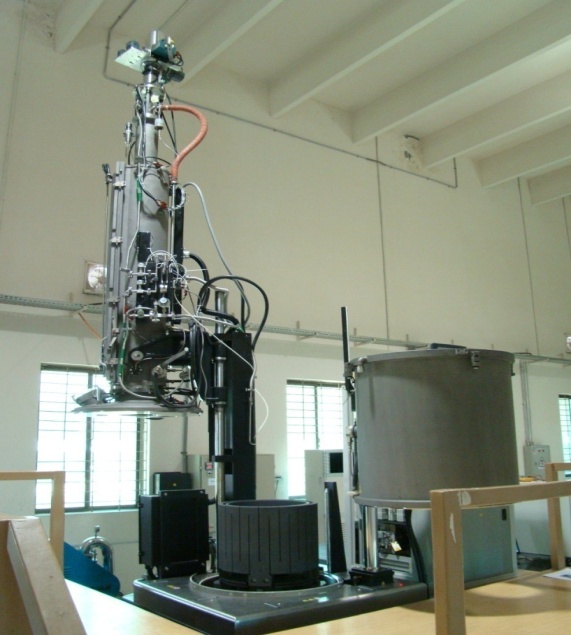 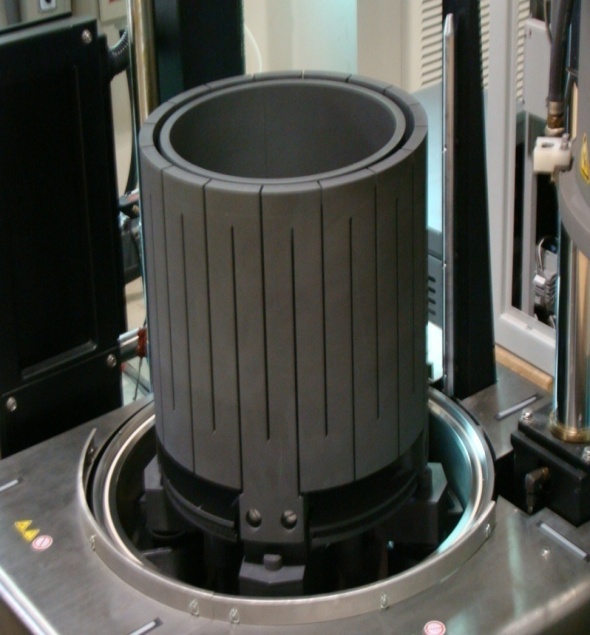 Crystal Growth
PV Research Laboratories (new)
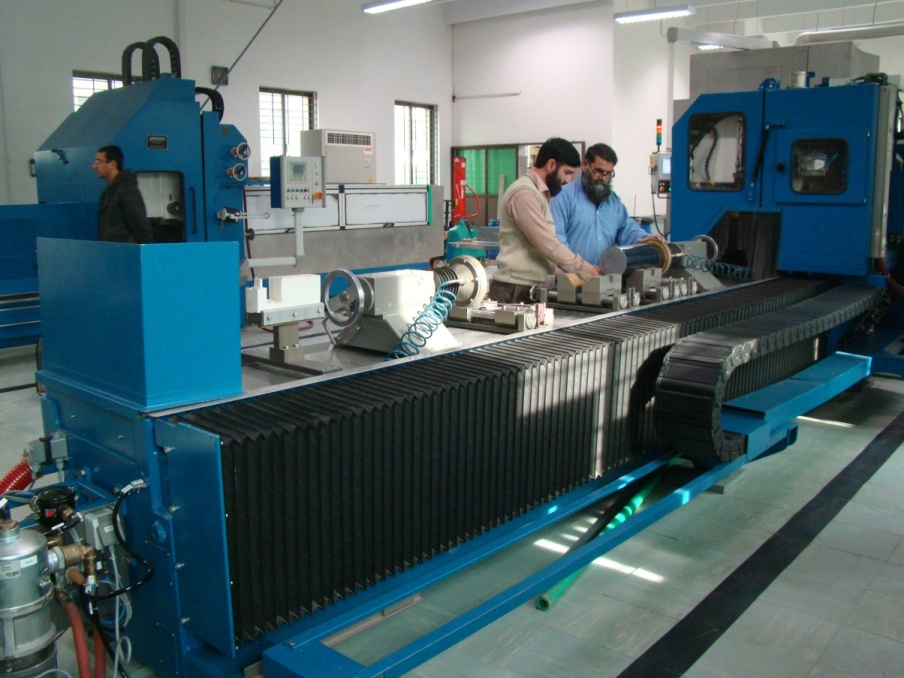 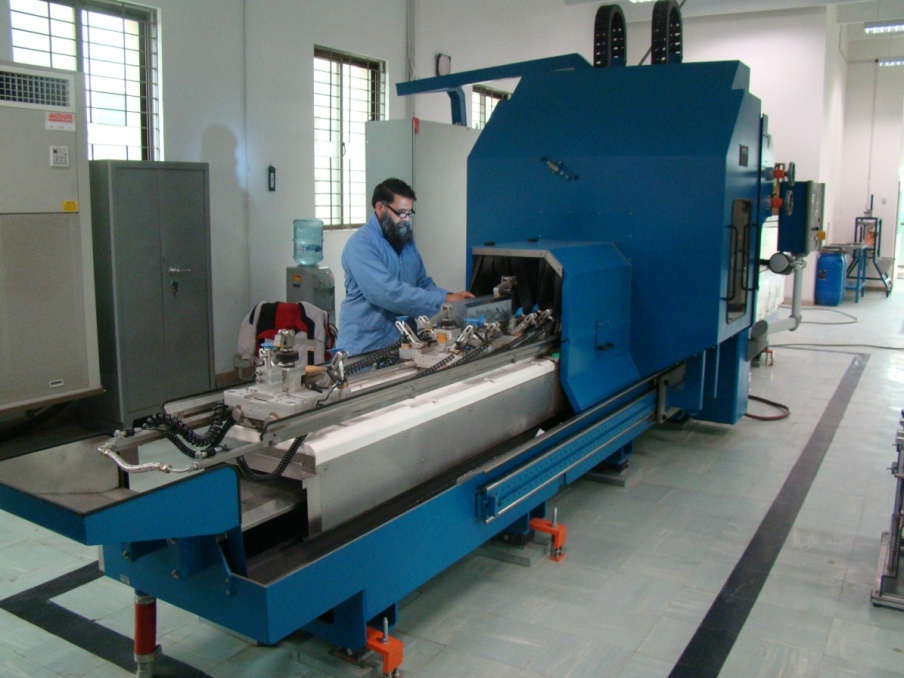 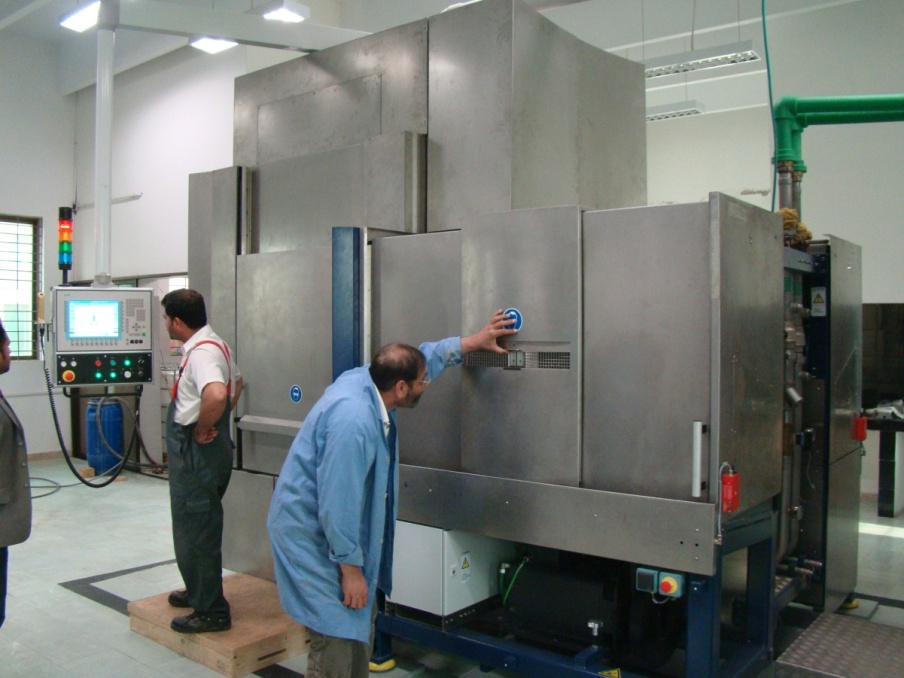 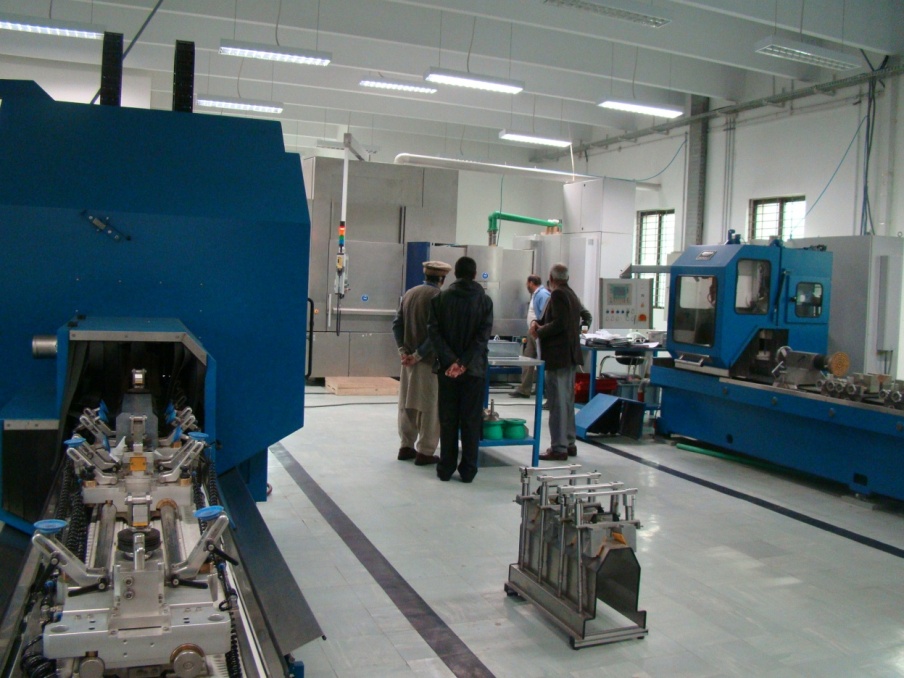 Wafering
[Speaker Notes: Three issues in chater 2 and three chpters discussing the isses repectively.]
PV Research Laboratories (new)
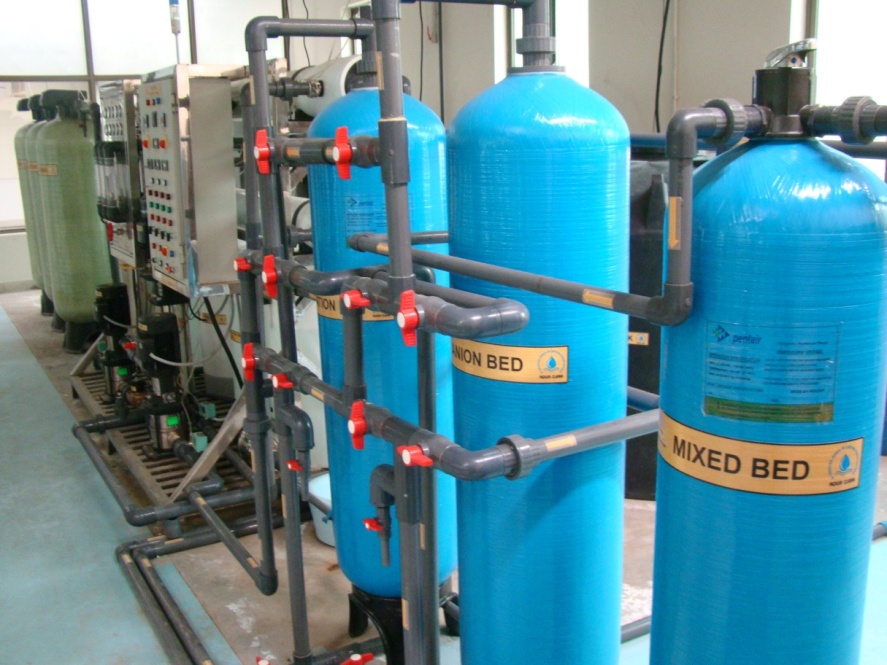 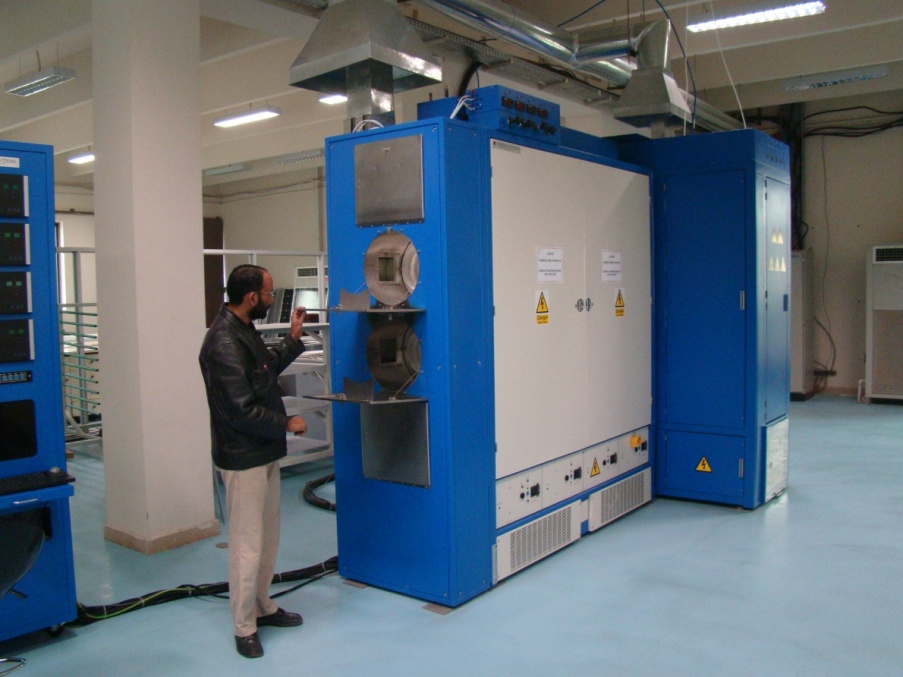 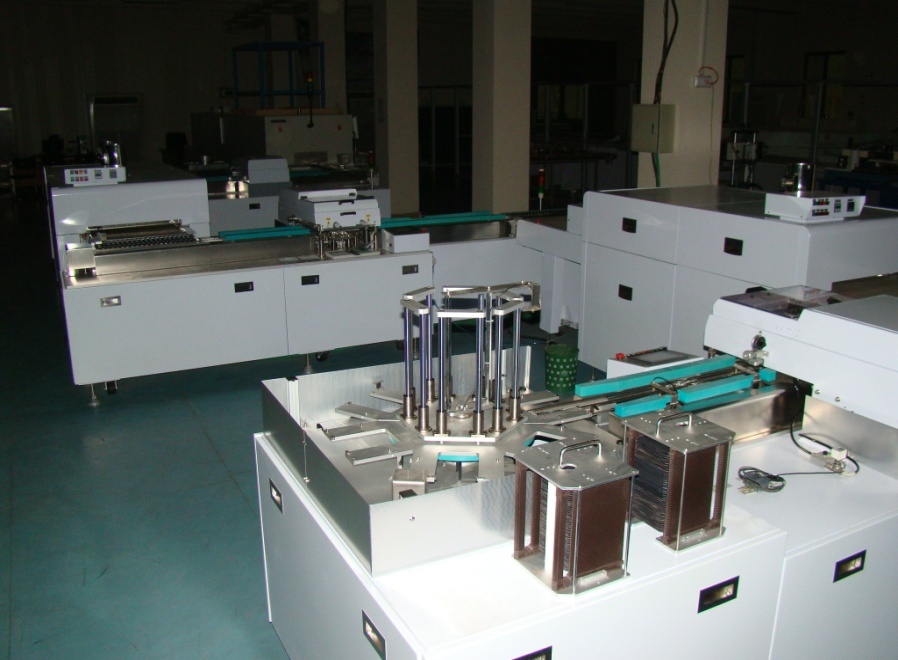 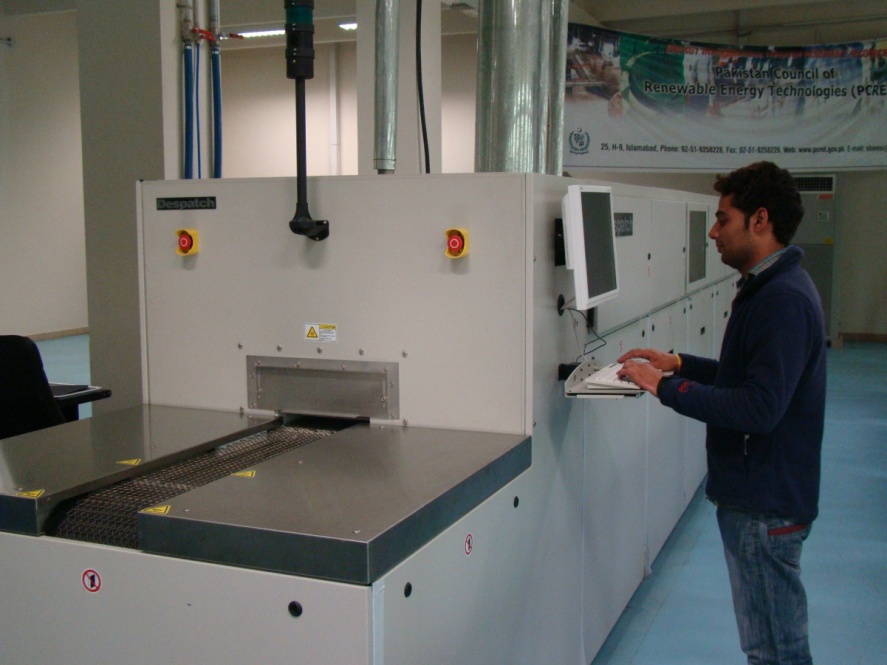 Cell Process
[Speaker Notes: Three issues in chater 2 and three chpters discussing the isses repectively.]
PV Research Laboratories (new)
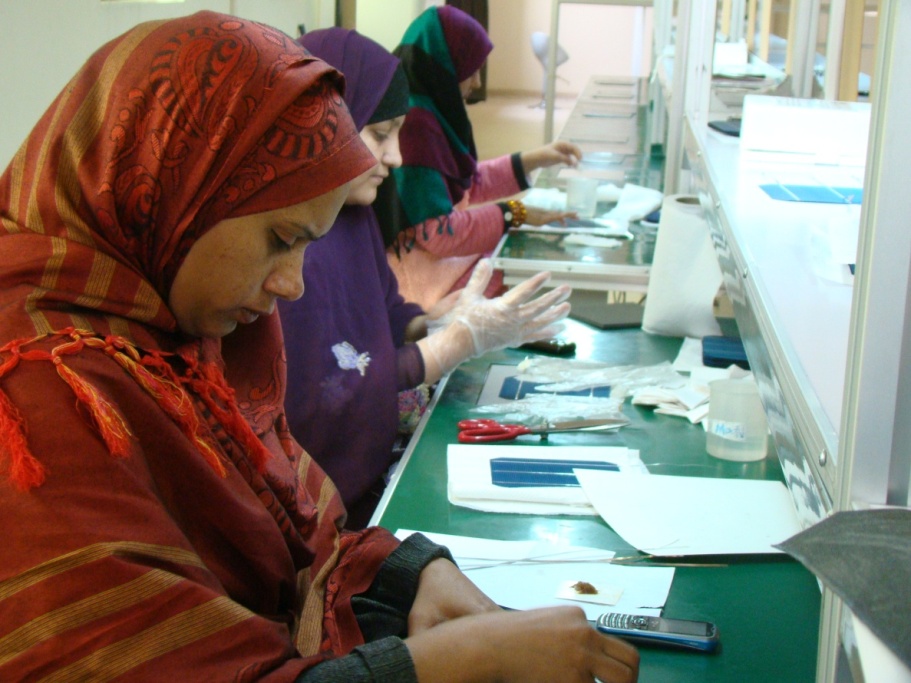 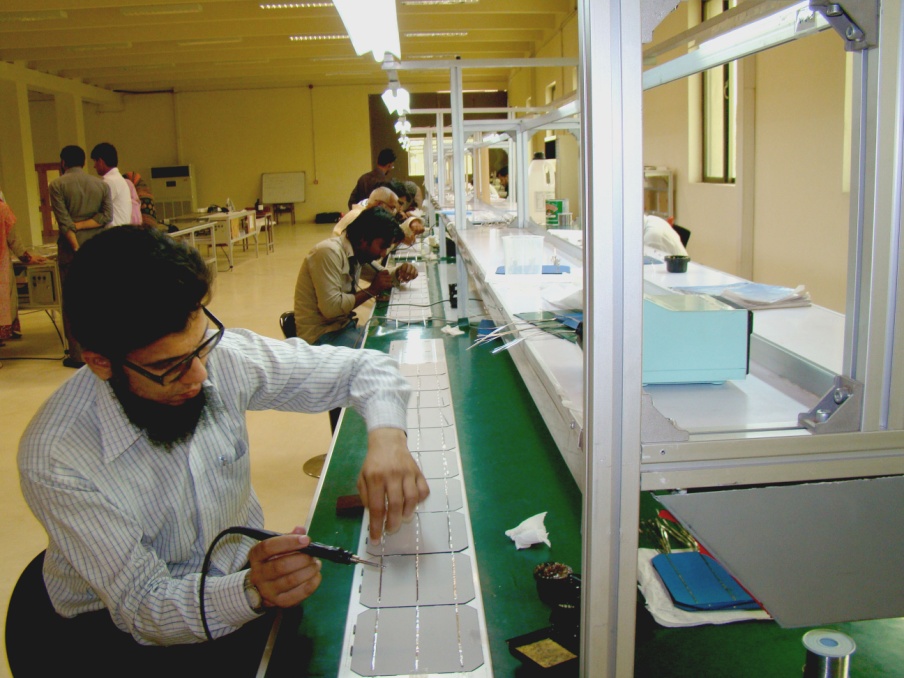 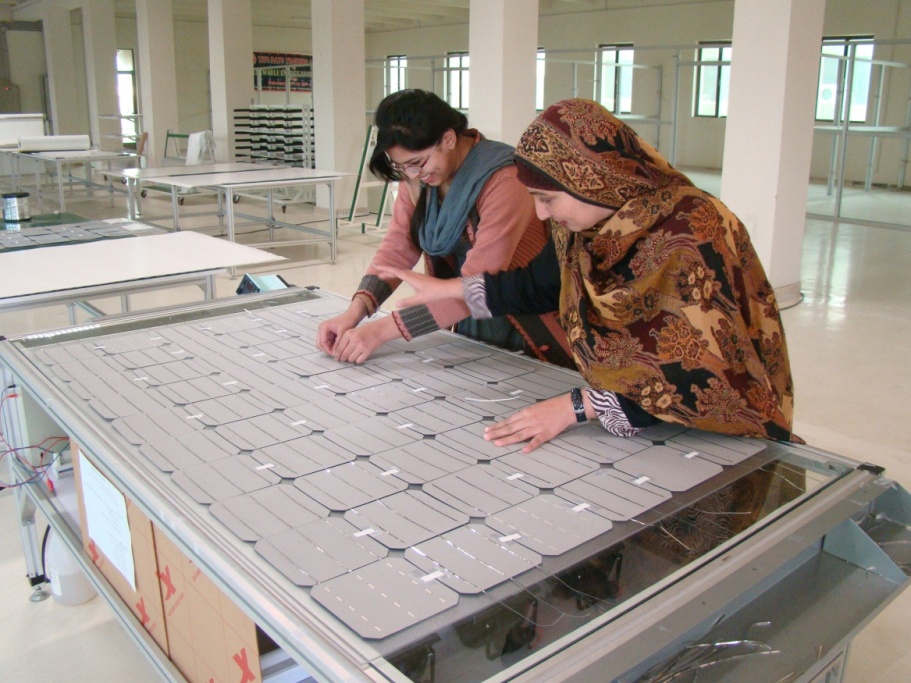 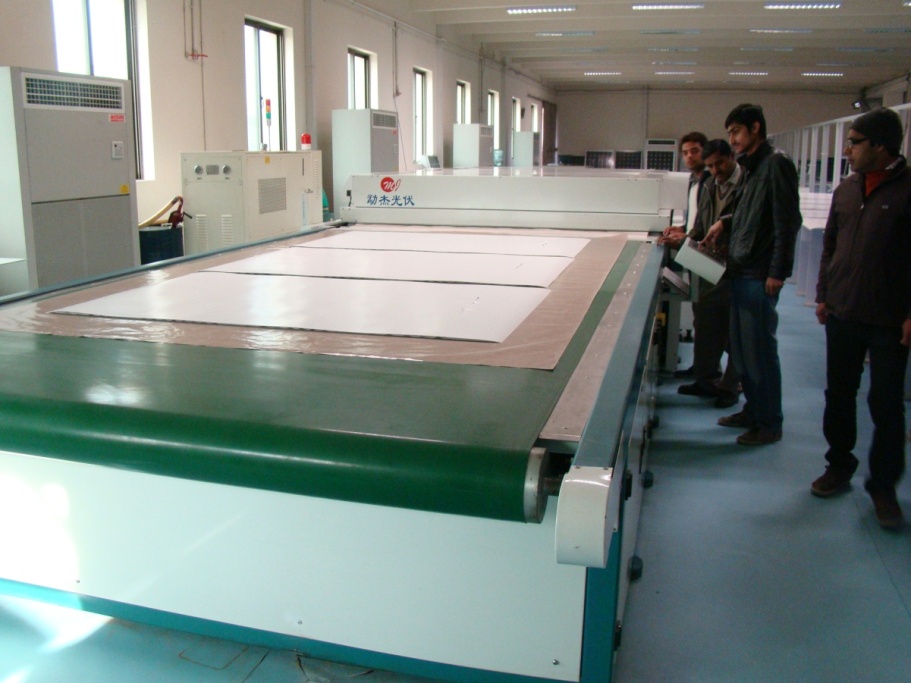 Lamination
[Speaker Notes: Three issues in chater 2 and three chpters discussing the isses repectively.]
PV Installations by PCRET in Islamabad
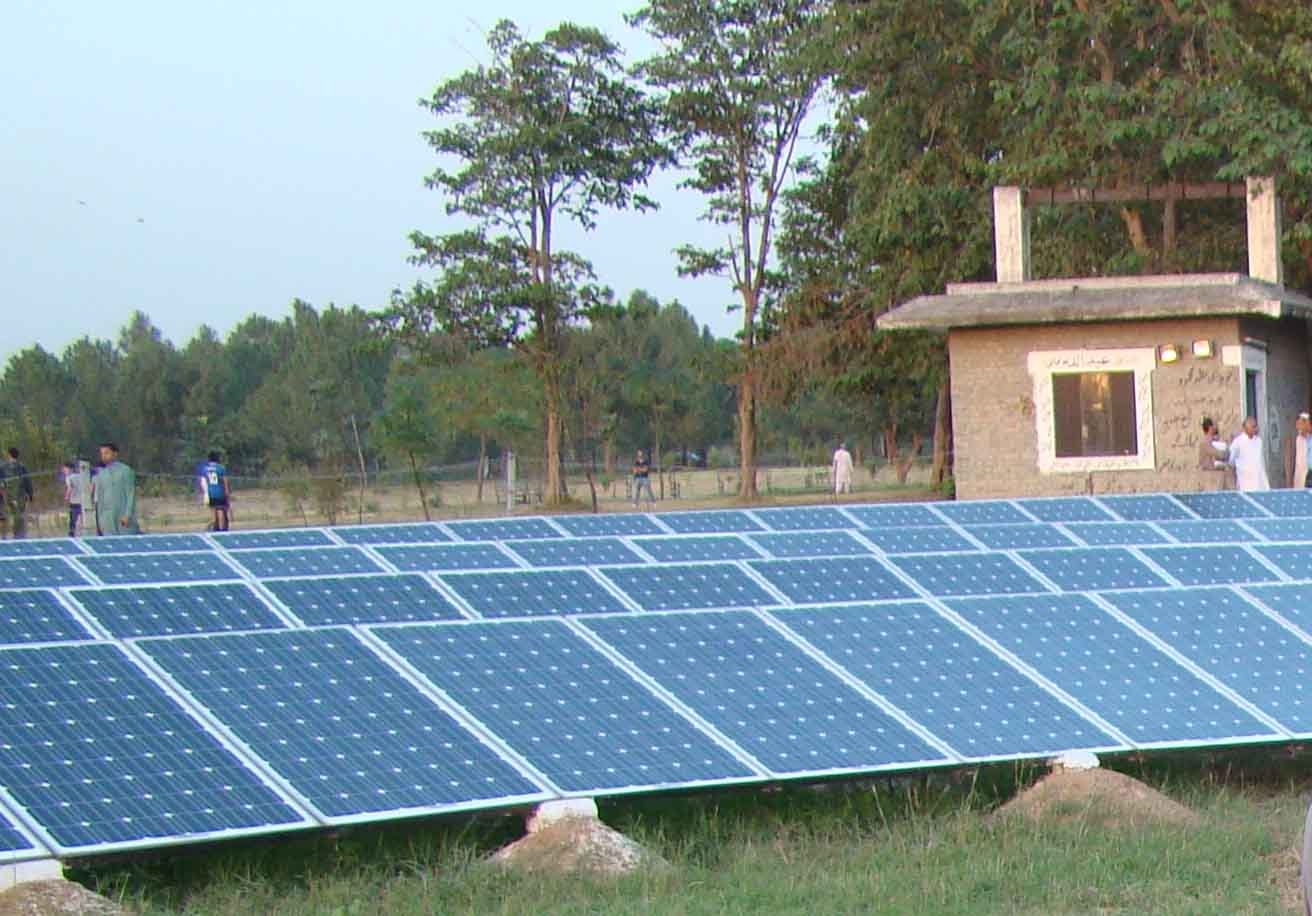 CDA Tubewell No 208 electrified through Solar Power using PV modules fabricated at PCRET 
Capacity 			:	35 kW
Depth of Water Level	:	375 feet
Dia				:	6 inches
PV Installations by PCRET in AJK
Earthquake Area Muzaffarabad
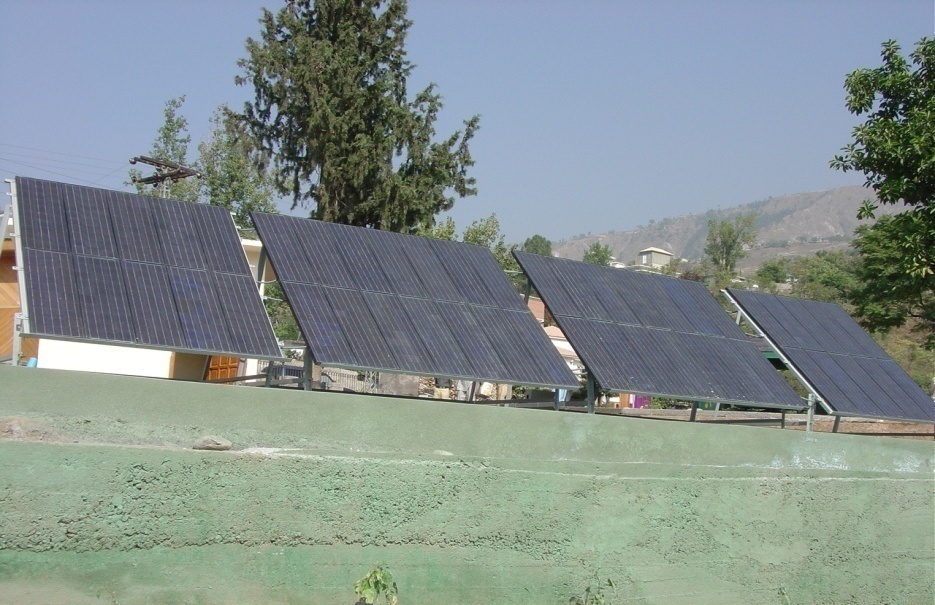 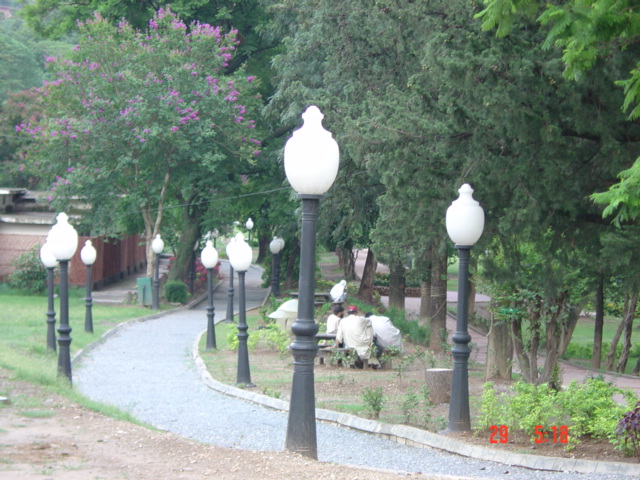 Jalalabad Park, Muzaffarabad
PV Installations by PCRET in Punjab
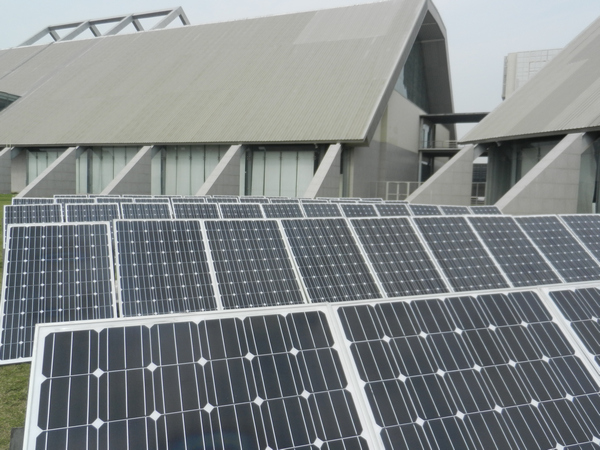 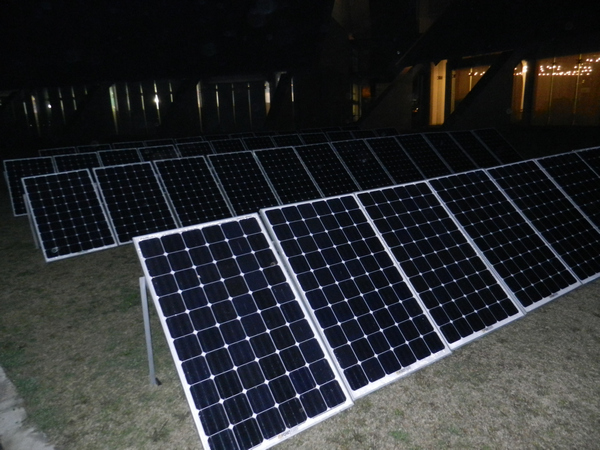 Expo Centre, Lahore ( Capacity : 25 kW)
PV Installations by PCRET in Sindh
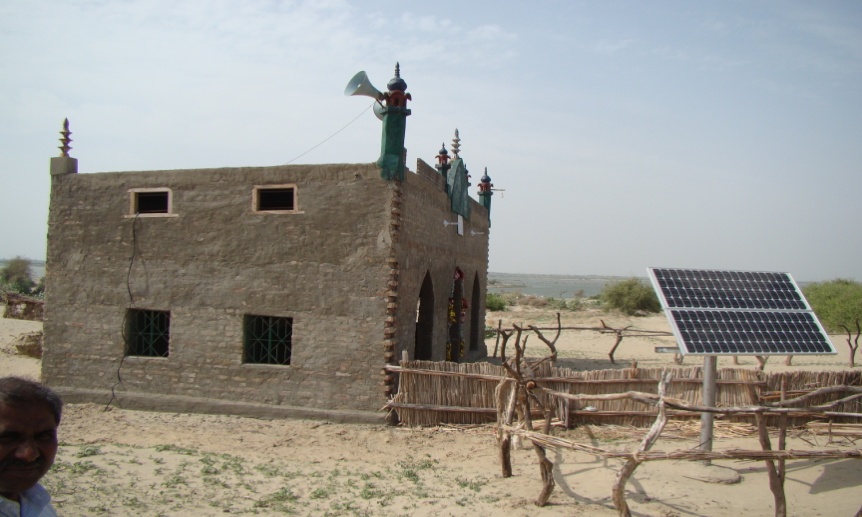 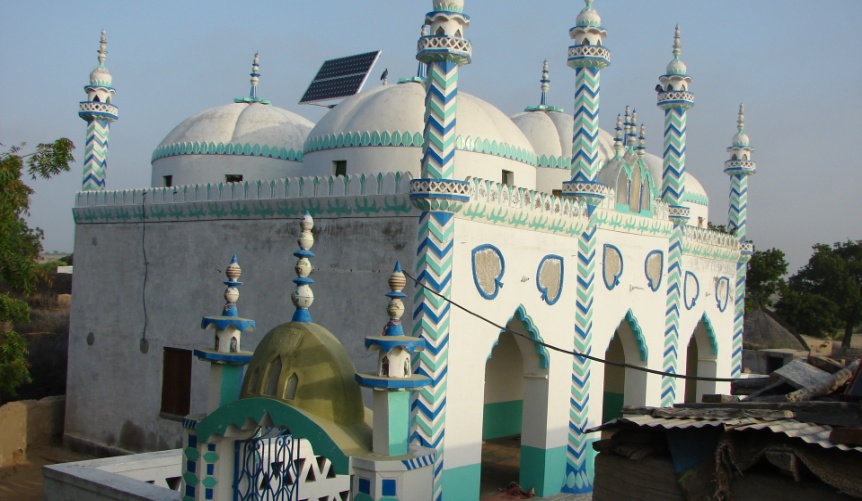 Padiaro, Sanghar
Tardos, Thar
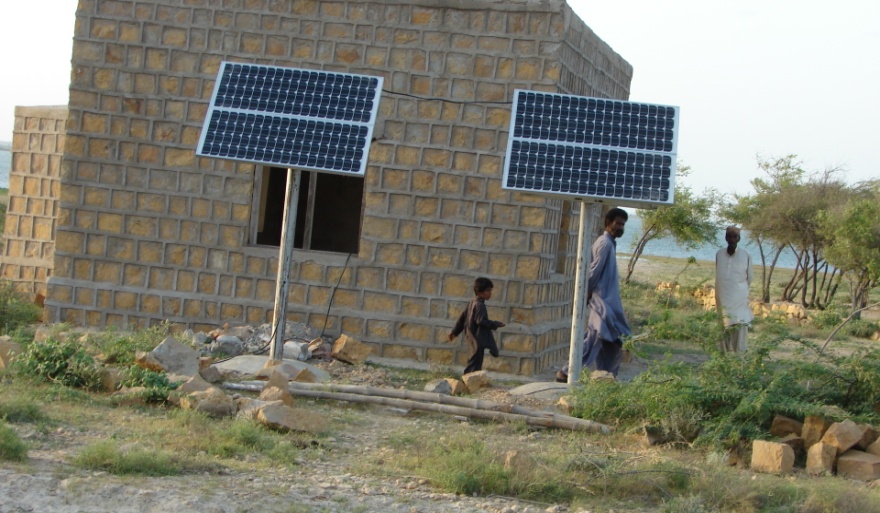 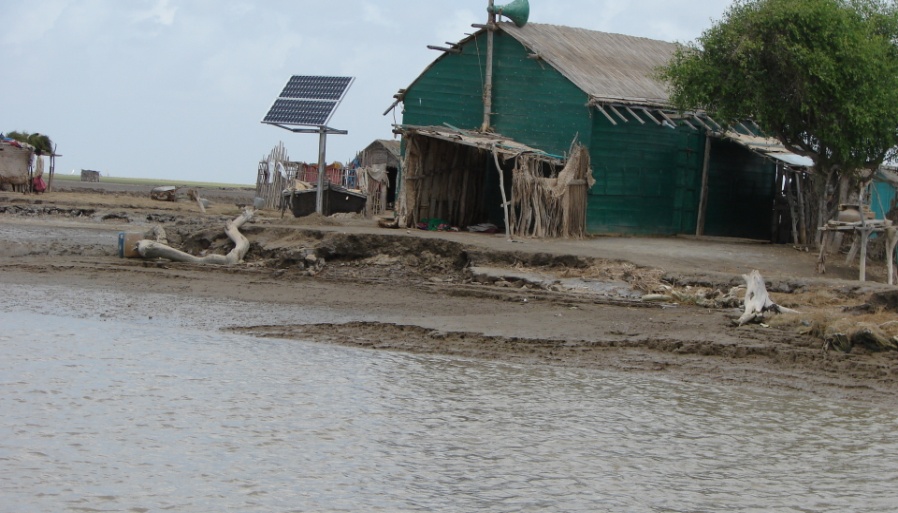 Juman Moosa, Thatta
Bhoori, Keti Bunder
PV Installations by PCRET in Baluchistan
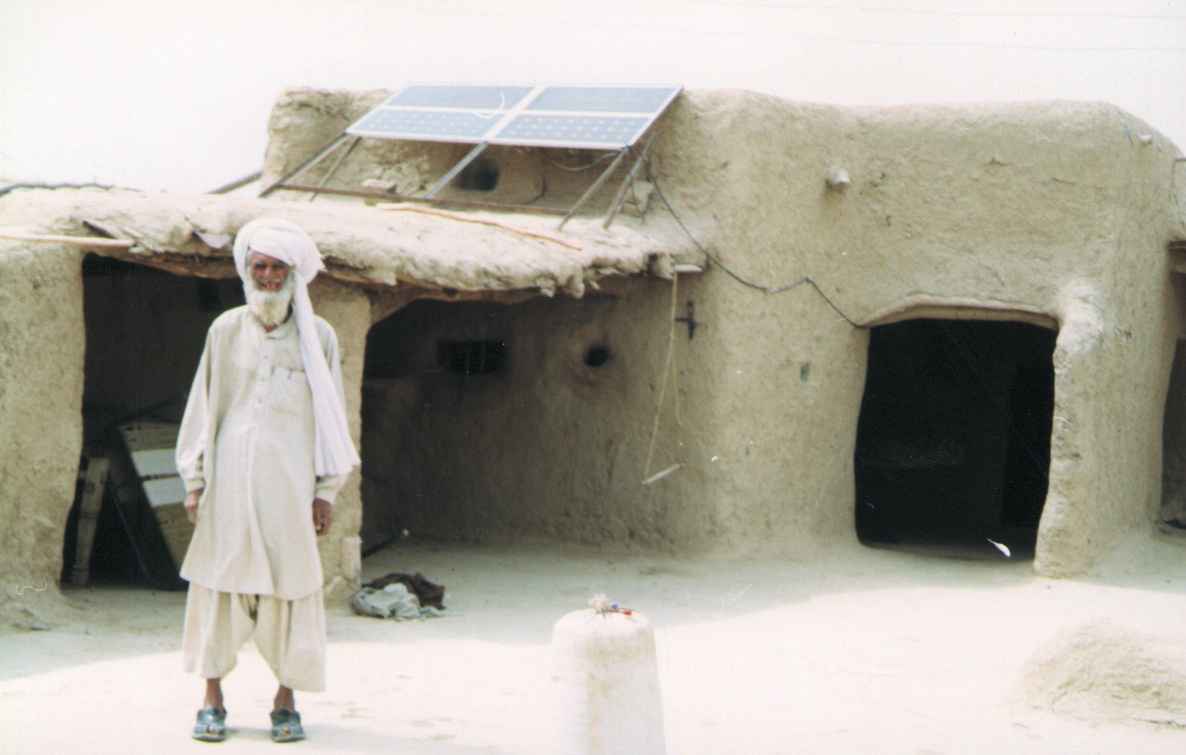 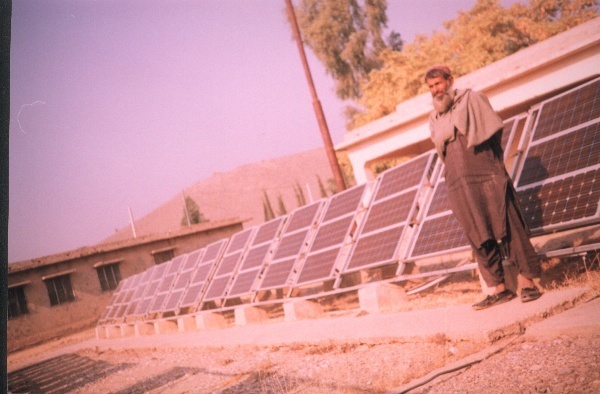 Dera Bugti
Loralai
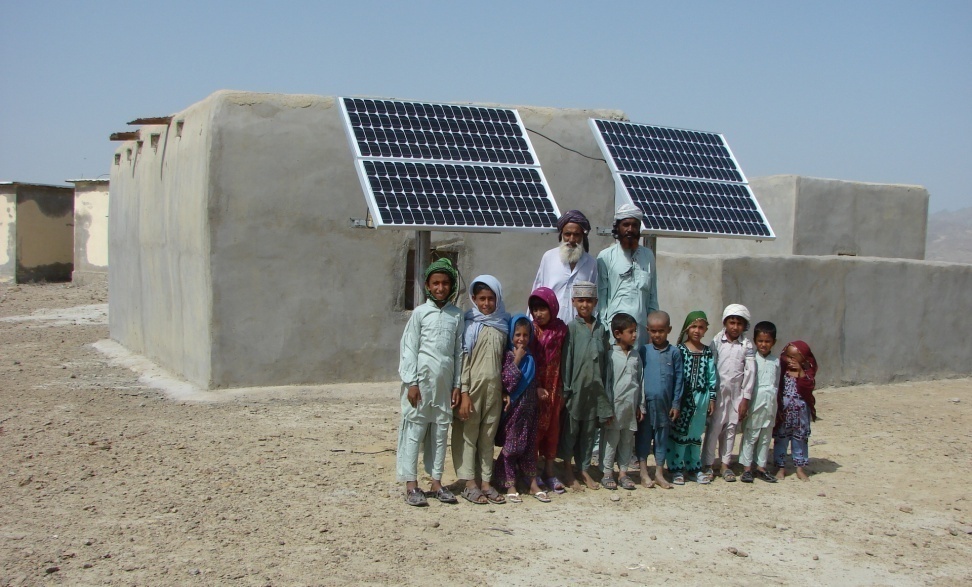 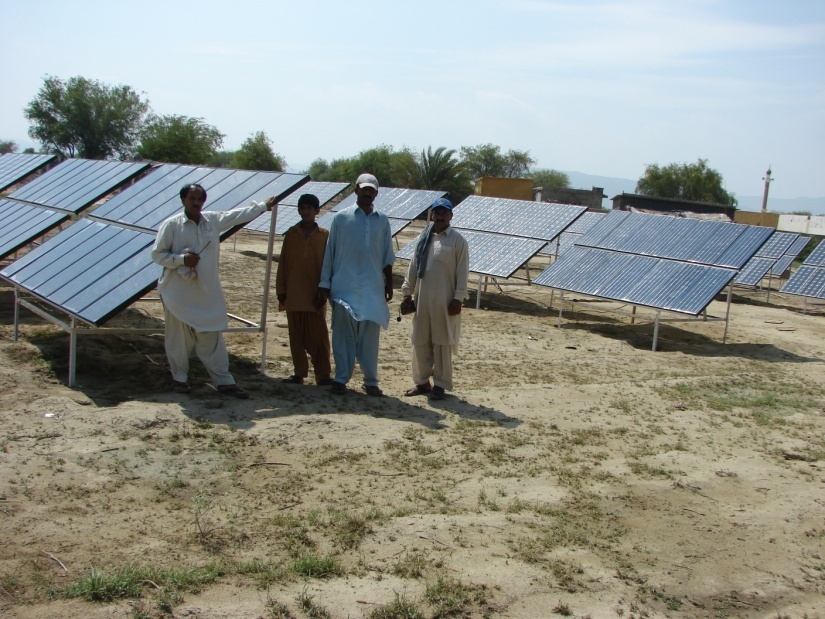 Hasan Goth, Lasbella
Bachoo Goth, Lasbella
PV Installations by PCRET in Baluchistan
14 kW Capacity PV System for electrification of  
50 houses at Khuzdar
PV Installations by PCRET
Installed 512 Solar PV systems with total capacity of 135 kW electrifying 500 houses, mosques, and schools for demonstration purposes since 2001.
Other PV Products by PCRET
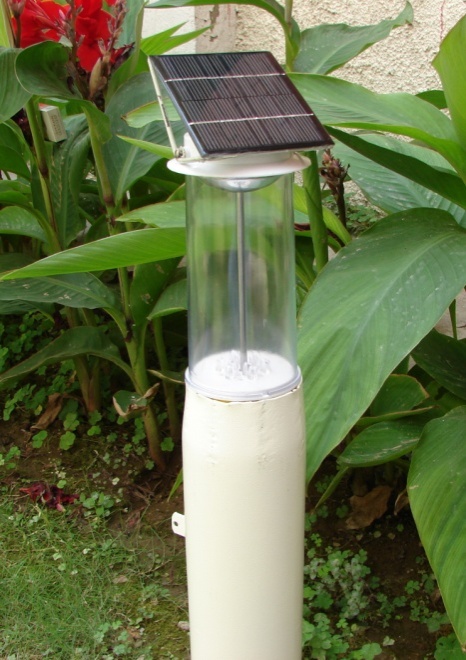 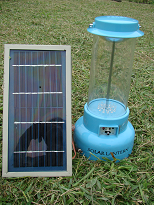 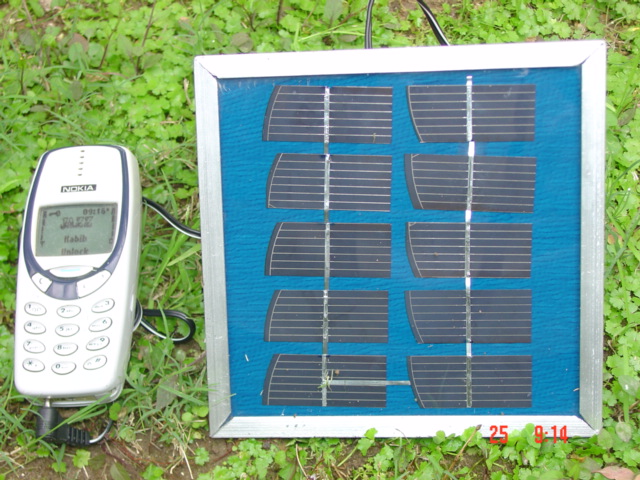 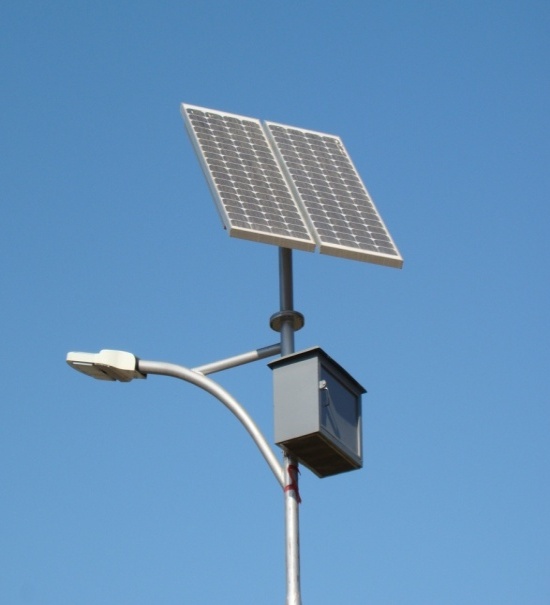 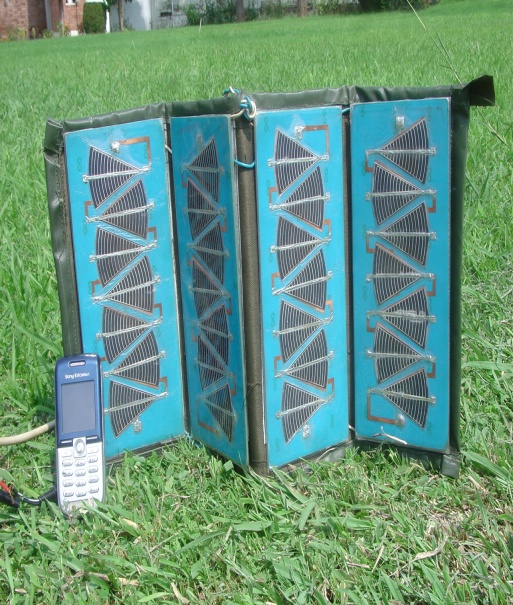 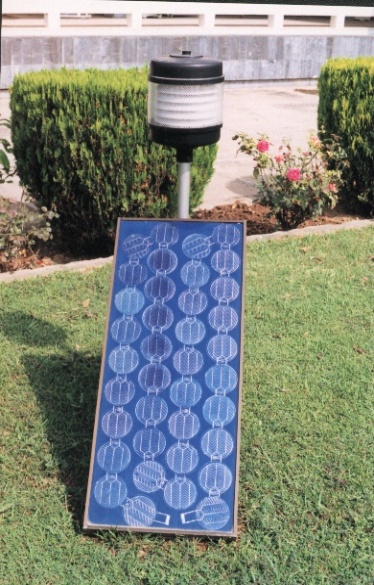 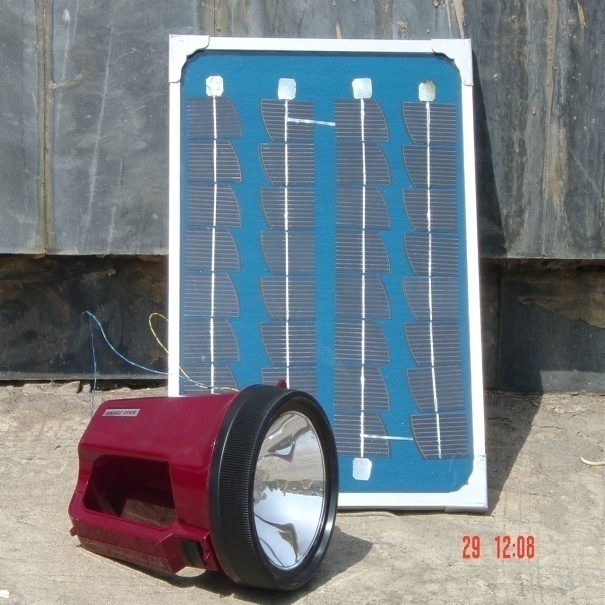 Submitted PSDP Projects (PV)
PV Industry Established in Private Sector (technical know-how provided by PCRET)
Akhter Solar Pvt. Ltd. Hattar
Tesla Solar Pvt. Ltd. Islamabad
Solar Green Pvt. Ltd. Lahore
Siachin Solar Pvt. Ltd. Karachi
SWO – Solarization Welfare Organization, Karachi
AWARE Office, Chachro, Therparker
Advanced PV Lab at PCRET
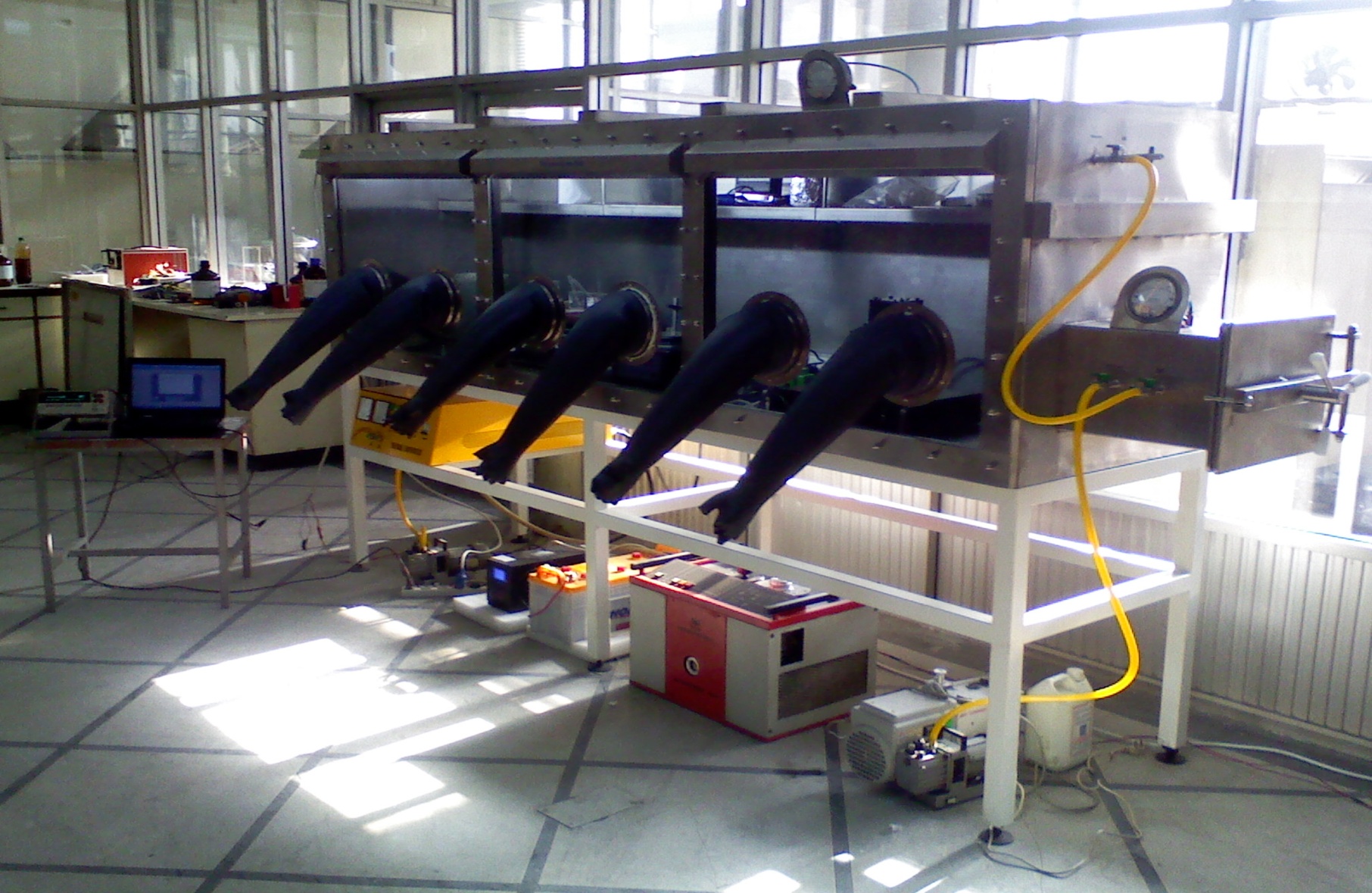 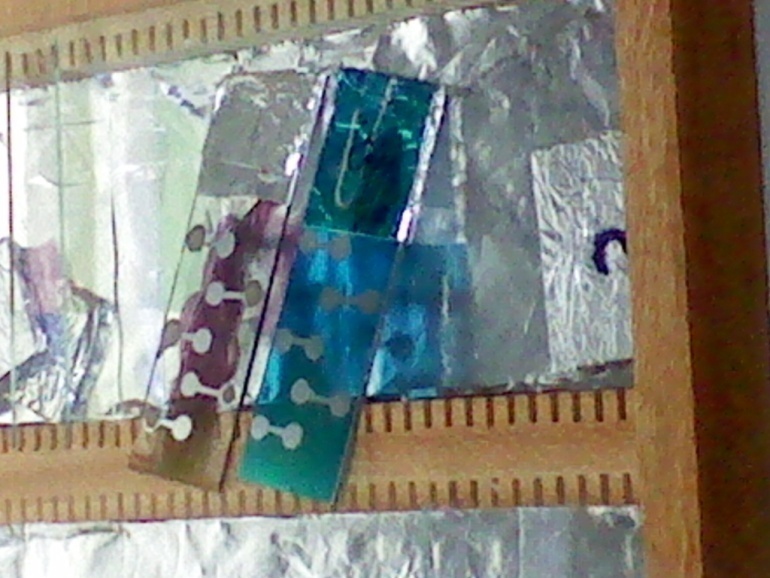 Newly Established Innovation Incubator for Advanced Photovoltaics
at PCRET Head Office, Islamabad.
[Speaker Notes: Three issues in chater 2 and three chpters discussing the isses repectively.]
Publications in 2014
Authored book:
	A book (Charge Transport in Hybrid Organic Semiconductor 
	Structures (Introduction, Basics, Methods and Models) written 
	by PCRET Expert (Dr.Azfal Hussain).
Impact factor Journal Publications in 2014:
“Fabrication and Characterization of CuPc/PCBM based Organic Solar Cells with Metal Interlayer”,  Muhammad Ahsan Naveed, A. Hussain, K. Islam, P. Akhter, JIARM (Ref. No. 18182, Accepted) (IMPACT FACTOR OF JIARM – 1.625).
2.	 “Simple and Inexpensive Electrodeposited Silver/ Polyaniline Composite Counter Electrodes for Dye-sensitized Solar Cells”, Sheeba Ghani, Rehana Sharif, Ayesha Ashraf, N. Zafar, Azhar A. Zaidi, Shamaila Shahzadi, Afzal H. Kamboh, “Journal of Material Science” Accepted, DOI 10.1007/s10853-014-8708-z (IF- 2.3).
“Influence of fullerene derivative replacement with TiO2 nanoparticles in organic bulk heterojunction solar cells” M. Ikram, S. Ali,  R. Murray, A. Hussain, Islah-u-din, S. Ismat Shah, Current Applied Physics, Vol.15 (2015) p. 48-54 (IF- 1.78)
“Hybrid Organic Solar Cells using both ZnO and PCBM as Electron Acceptor Materials”, Muhammad Ikram, Roy Murray, Afzal Hussain, Salamat Ali, Ismat Shah,  Materials Science and Engineering B, 189 (2014) 64-69. (IF-1.78). 
Journal Publications in 2014:
“Effect of mixing ZnO:TiO2 Nanoparticles in P3HT :PCBM Solar cells” S. Ali, A. Zareen, M. Ikram, R. Murray, A. Hussain, S. Ismat Shah, European Scientific Journal,  Special Edition/ Vol. 2 (2014), p. 457-461.
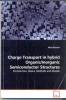 Research Collaborations
Dr. Qiquan Qiao, Centre for advanced Photovoltaics, South Dakota State University, USA.
Prof. Dr. Ismat Shah, Mat. Science & Eng./ Physics &Astronomy, University of Delaware, USA.
Dr. Aamir Habib, SCME, NUST, Islamabad.
Dr. Nasir Hussain, SCME, NUST, Islamabad.
Dr. Zohair Khan, Centre for Energy Systems, NUST, Islamabad.
Dr. Pervez Akhter, Centre of Energy Systems, NUST, Islamabad.
Dr. Waqas Khalid, Dept. of Physics, CIIT, Islamabad.
Mr. Manzar Abass, Dept. of Physics, CIIT, Islamabad.
Dr. Ashfaq Ahmad, Dept. of Physics, CIIT, Lahore.
Dr. Aysha kamboh, Dept. of Physics, CIIT, Lahore.
Dr. Mujtaba Shah, Dept. of Chemistry, QAU, Islamabad.
Dr. Safeer Ahmed, Dept. of Chemistry, QAU, Islamabad.
Research Collaborations... contd
Prof. Dr. Aamir Saeed, Dept. of Chemistry, QAU, Islamabad.
Prof. Dr. Tasneem Zehra, Dept. of Physics, QAU, Islamabad.
Dr. Syed Zafar Illyas, Dept. of Physics, AIOU, Islamabad.
Dr. Hassan Sayyad, Faculty of Eng. Sci., GIK Institute of Engineering and Technology, Topi.
Dr. Yasir Joya, Faculty of Eng. Sci., GIK Institute of Engineering and Technology, Topi.
Dr. Jahan Akbar, Dept. of Physics, Hazara University, Mansehra.
Prof. Dr. Salamat Ali, Dept. of Physics, GC University, Lahore.
Dr. Abdul Waheed, Dept. of Physics, UET, Lahore.
Dr. Rehana Sharif, Dept. of Physics, UET, Lahore.
Dr. Fakhira Aziz, Jinnah College for Women, University of Peshawar. 

	(46  Ph.D/MS/UG students have completed their research projects using PCRET Labs)
Solar Thermal
Solar Thermal Products by PCRET
Solar Water Heater
Installed 25 solar dryers with total capacity of 5460 Kg/day fruit
Solar Thermal Industry Established in Private Sector
(technical know-how provided by PCRET)
Gold Roof, Hattar
Solar Geyser, Islamabad
Solar Line, Karachi
Orential Solar, Multan
Miltronix Pvt. Ltd, Islamabad 
Super Soft Eng, Pvt. Ltd. Rawalpindi
Hard Bone Pvt. Ltd. Islamabad
Izhar Solar Pvt. Ltd., Lahore
EBR Pvt. Ltd. Lahore
Microhydro Power (MHP)
MHP Installations by PCRET
Microhydro Plants
Plants Installed 		:  562 Nos. (9.7 MW capacity) 
House electrified 		:  80,000 Nos. 
Cottage Industry 	   	:  200 Nos.
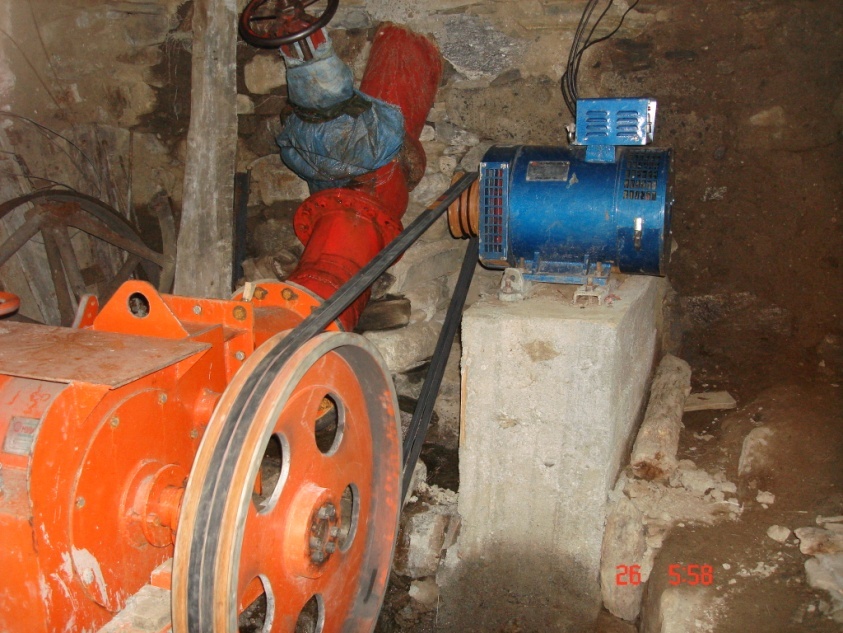 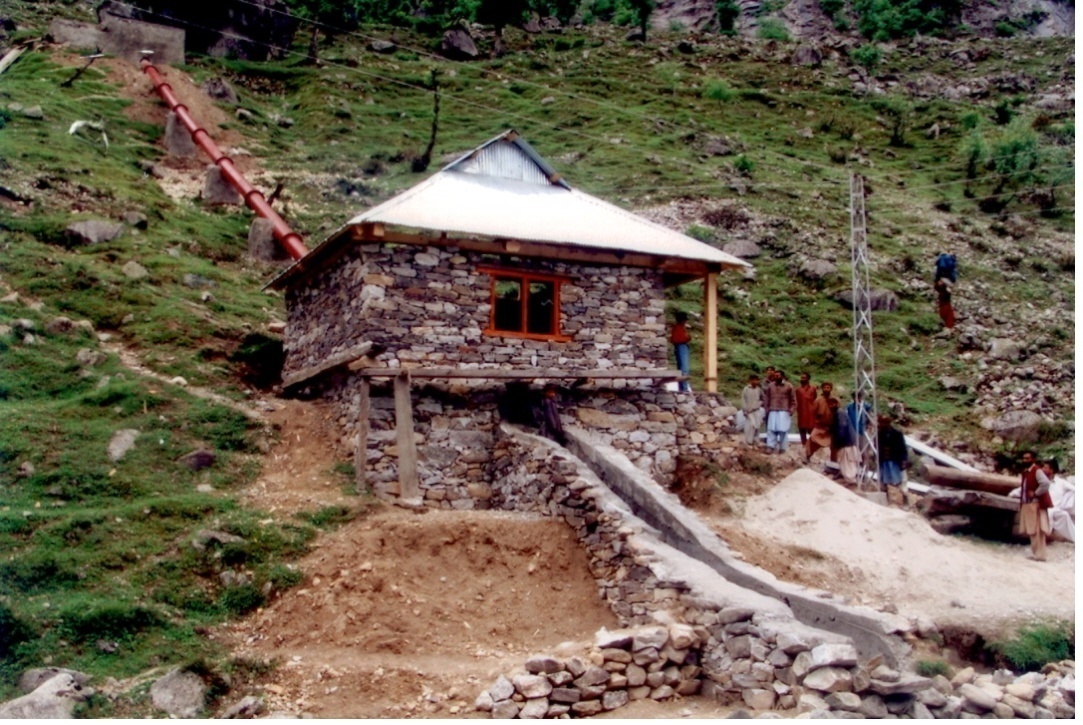 PSDP Projects of MHP
Recently Completed
Project : Provision of Electricity to Earthquake Effected Areas Through Installation of 100 Micro Hydro Power Plants.
Project Cost                              : 	Rs. 132.256 Million 
Project Starting Date               : 	July 2007
Project Completion Date         :	June, 2013
MHP Industry/NGOs Established in Private Sector
(technical know-how provided by PCRET)
Chitral Engineering Works, Texila
Mukhtiar Engineering Works, 
Hydro Link , Islamabad
Chiragh Engg. Works, Mardan
Agha Khan Rural Support Program (AKRSP)
Sarhad Rural Support Program (SRSP)
National Rural Support Program (NRSP)
CRS Catholic Relief Services, Besham
PEACE, Hoti, Mardan
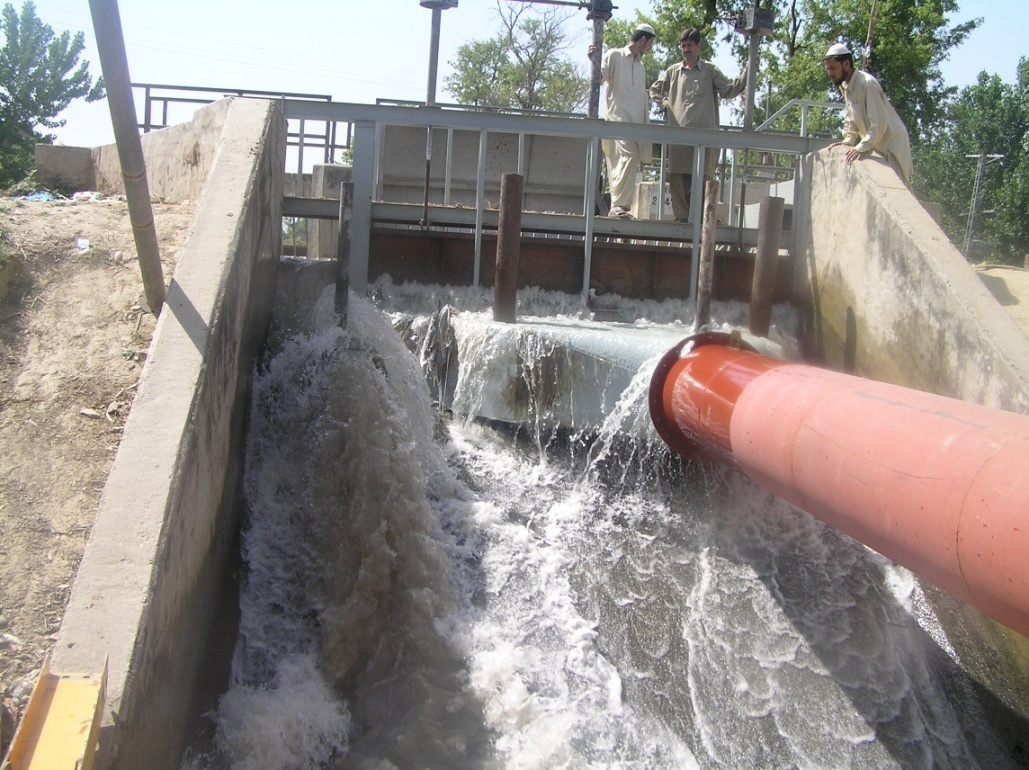 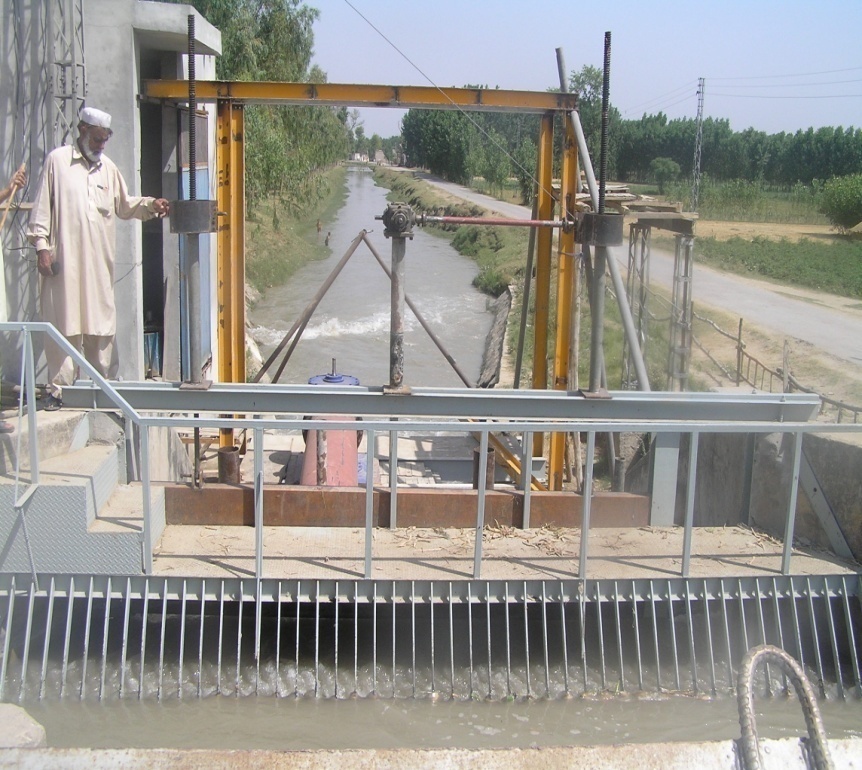 Canal Fall MHP Installed at Mardan
Systems Installed  :  200 kW
Submitted Project
Development and Dissemination of Micro and Mini Hydro Power Plants in Public-Private Partnership
Rs.950.053 million
Biogas
Biogas Plants Developed by PCRET
Biogas Plants Developed by PCRET
Installed 4,016 Biogas Plants (size 3 & 5 m3/day: producing 18000 m3/day) and 200 cottage industries.
PSDP Projects of Biogas
Recently Completed Project : Development and Promotion of Biogas Technology for Meeting Domestic Fuel Needs of Rural Areas and Production of Bio-Fertilizer. 
   	  Project Cost				: Rs. 97.648 Million 
   	  Duration			 	: Five Year Project
		  Project Completion Date			: June, 2013 
		  Biogas Plants installed in the project	: 2513
Submitted PSDP Project of Biogas
Installation of Biogas Plants, a substitute of Natural Gas and Chemical Fertilizer
Rs. 481.66 Million
Biogas Industry/NGOs Established in Private Sector
(technical know-how provided by PCRET)
National Rural Support Program (NRSP), Islamabad
Program Network (RSBN), Islamabad
Rural Support Program Network, Khushab
KOSHISH, Distt: Sialkot
Kissan Farmer Development, Khanewal.
Green Circle Organization (GCO), Khanewal
Social Welfare Community Development, Vehari
Pakistan Domestic biogas Program (PDBP)/Rural Support
Tameer Millat Welfare Trust, Muzaffargarh
Kissan Welfare Association, Bahawalpur 
Bhit-Rural Sustainability Program (BRSP), Sehwan Sharif, Jam Shoro, Sindh.
Centre for Development studies ands Practices, Baluchistan.
Wind Energy
Windmills Installed by PCRET
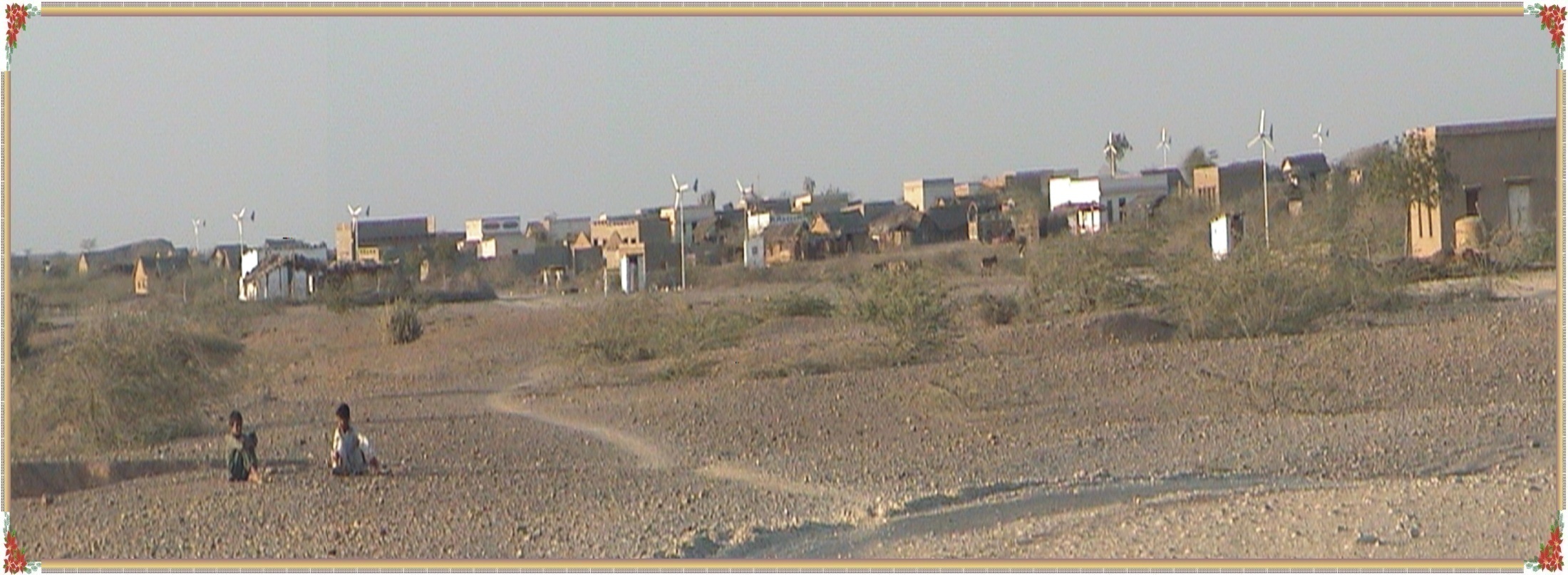 A Panoramic View of Village Gul Muhammad,
Showing some of the Wind Turbines
installed by PCRET
Windmills Installed by PCRET
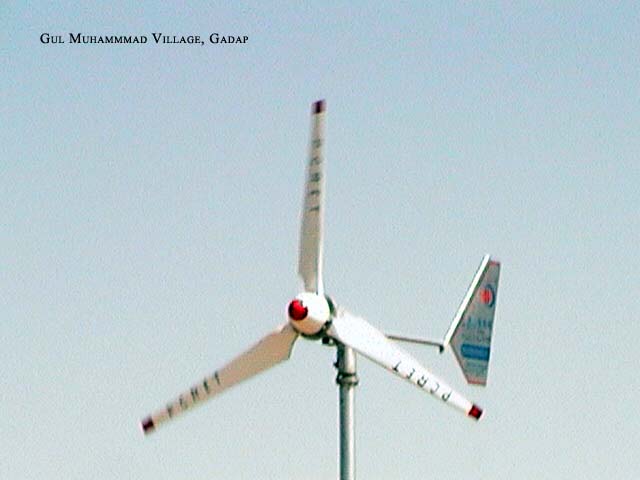 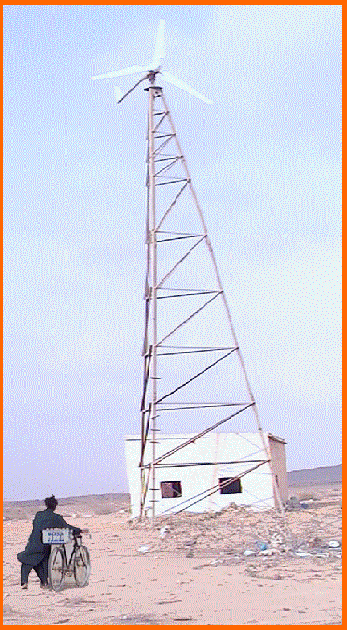 PCRET has installed (155 units; 161 kW net capacity) of small wind turbines (0.5 – 10 KW each) in Sindh and Balochistan electrifying 1560 houses and 9 costal guard check posts.
Status of Wind Energy in Pakistan
Fauji Fertilizer Company Ltd. and Zorlu Energji has made Wind farms operational of 106 MW capacity.

26 companies (national/international) dealing in Wind Energy have been allocated land near Karachi for installation of new Wind farms.
Other Achievements
Other Achievements
(Last Five years)
12 – Ph.D students have completed/completing their research projects using PCRET labs.

34 – graduate/under graduate students and 22 – internees  completed their research projects using PCRET labs. 

11 Training Programs conducted in the field of Renewable Energy Technologies. 
 
Installation of hybrid (MHP/PV/Wind) demonstration unit at PCRET in collaboration with HRC, China  in progress. 

PV field testing of 150 kW system installed at Centre Jail, Haripur.
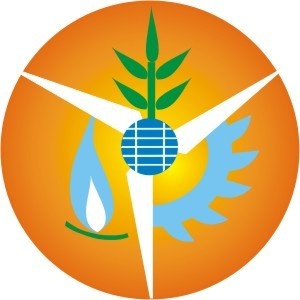 Thank You
Visit Us at : http://www.pcret.gov.pk , E-mail: shamsi@isb.comsats.net.pk